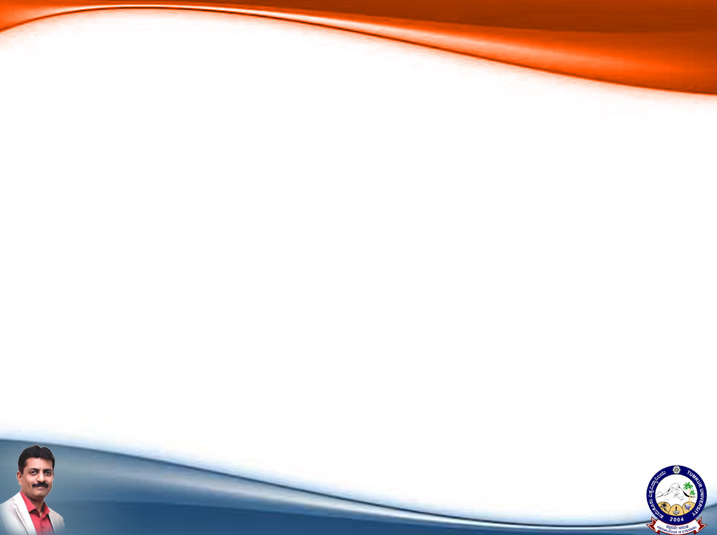 Networks
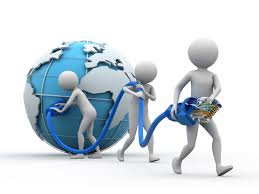 Dr B T Sampath Kumar
Professor
Department of Library and Information Science 
Tumkur University, Tumakuru, INDIA
www.sampathkumar.info
Network
Interconnection of two or more computers.
A group of two or more computer system linked together.
Series of computer points or nodes interconnected by communication path.
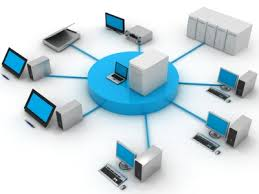 Types of networks
Local Area Network (LAN)
Wide Area Network (WAN)
Metropolitan Area Network (MAN)
Local Area Network (LAN )
It consists of a computer network in an individual office building, a university/college/schools campus etc.
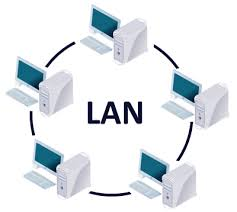 Advantages and limitations
Advantages
Low cost
Easy to configure
Easy to manage
Limitations
Limited number of devises
Limited distance
Less speed
Safety and security is not high
Wide Area Network (WAN)
It occupies very large area such as entire city, district or even sate. 
It consists of multiple smaller networks such as LANs.
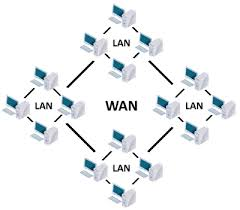 Advantages of WAN
Covers large geographical area.
Shares software and resources with connecting various workstations.
Shares information/ data files over a larger area.
Disadvantages
Comparatively expensive.
Need a good firewall  to restrict outsiders.
A firewall is a set of related programs, located at a network gateway server, that protects the resources of a private network from users from other networks.
Setting up a network is comparatively expensive.
Metropolitan Area Network (MAN)
A metropolitan area network is a network that interconnects users with computer resources in a metropolitan area.
It is even larger than the local area network (LAN) but smaller than the area covered by a wide area network (WAN).
Cont..
A Metropolitan Area Network (MAN) is a large computer network that spans a metropolitan area.
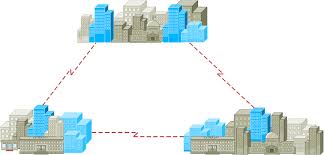